مقدمة عن مركز التميز للجرائم السيبرانية والأدلة الجنائية الرقمية

عرض مقدم لاجتماع الرابع للجنة التسييرية لشبكة مراكز التميز للاتحاد الدولي للاتصالات في المنطقة العربية
2020

تقديم 
د. عبدالرزاق بن عبدالعزيز المرجان
الاجندة
إننا نعيش تحديات أمنية كثيرة وفي مقدمتها الجريمة المنظمة والجرائم الإلكترونية والهجرة غير الشرعية والاتجار بالمخدرات، إضافة إلى تشعب المظاهر الإجرامية وتطور أساليبها، التي تستهدف زعزعة أمن واستقرار الشعوب، ولابد من مواجهتها، الأمر الذي يحتم علينا جميعًا المزيد من الجهود لتعزيز العمل الأمني المشترك، وتبادل التجارب والخبرات، وتطوير وسائل وتقنيات المواجهة بما يسهم في تخطي وتجاوز تلك التحديات، وإنني على ثقة - إن شاء الله - بأننا من خلال تعاوننا المشترك قادرون على المواجهة وتجاوز كل تحدٍ يعكر صفو الأمن والأمان،

وزير الداخلية الرئيس الفخري لوزراء الداخلية العرب
الدورة 37 لمجلس وزراء الداخلية العرب
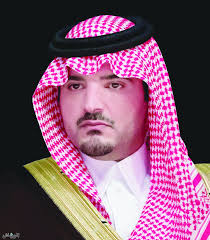 التحديات الأمنية 
الدورة 37 لمجلس وزراء الداخلية العرب
تعزيز العمل الأمني المشترك
تبادل الخبرات
تطوير وسائل وتقنيات المواجهة
ارتباط رؤية الجامعة بأهداف الأمن الدولية
اهداف التنمية المستدامة للأمم المتحدة: 

الهدف 16 السلام والعدل والمؤسسات القوية
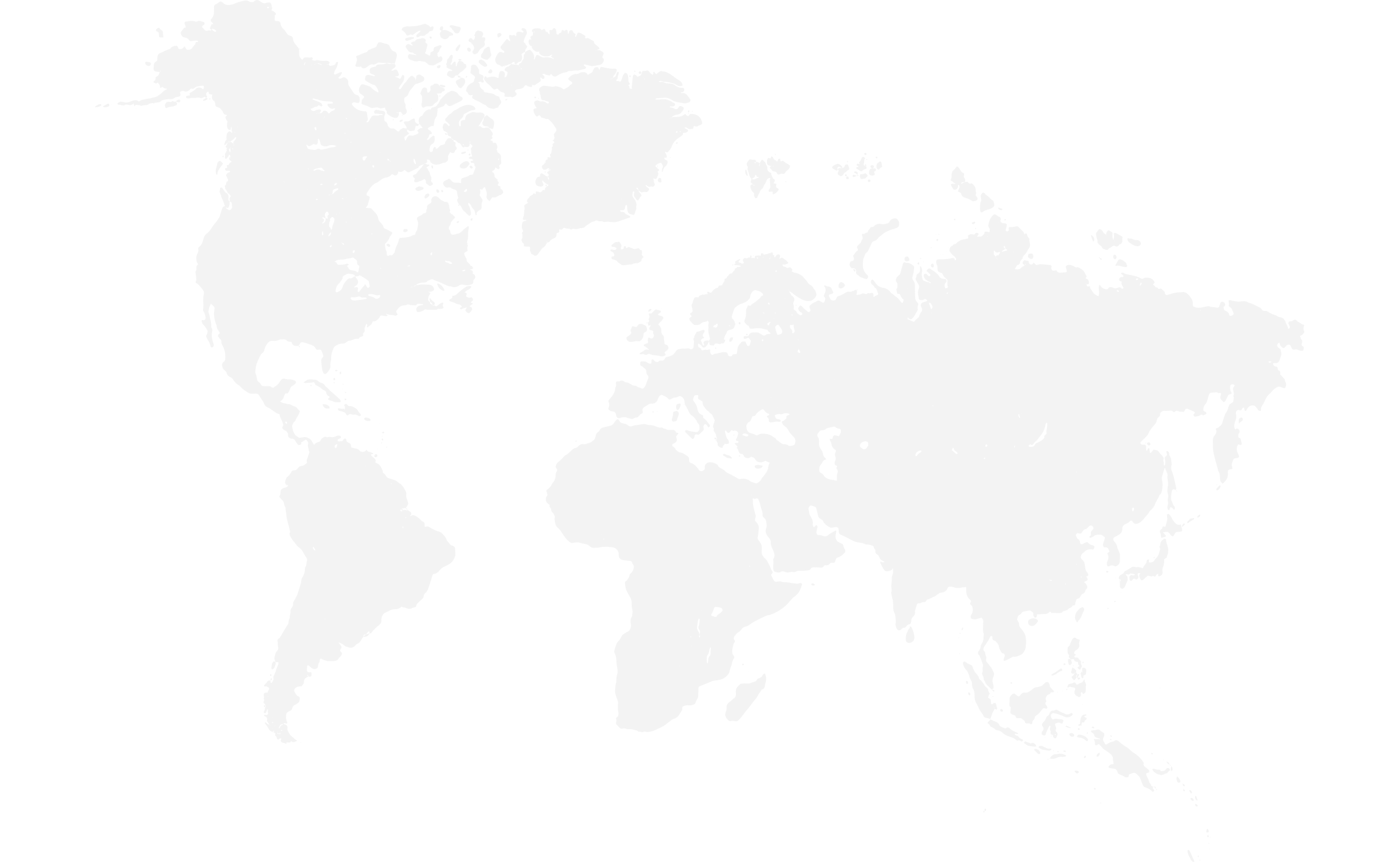 الذراع الأكاديمي والبحثي لوزراء الداخلية العرب
الاستراتيجية العربية لمواجهة جرائم تقنية المعلومات: 

الهدف 6: تطوير نظم الوقاية والتأهيل والتدريب المتعلق بمتطلبات أمن المعلومات لمختلف الجهات والهيئات والأشخاص ذوي الصلة وذلك في سياق التصدي لجرائم تقنية المعلومات
الأهداف السبعة للعمل الشرطي الدولية انتربول: 

الهدف 1: مواجهة تهديد الإرهاب
الهدف 3: حماية الفئات السكانية الهشة
الهدف 4: تأمين الفضاء السيبري للأشخاص والشركات
رؤية الجامعة: 

المؤسسة الأولى في إعداد القادة والخبراء العرب في المجالات الأمنية
جامعة نايف ليست مجرد جامعة
مركز التميز للجرائم السيبرانية والأدلة الجنائية الرقمية
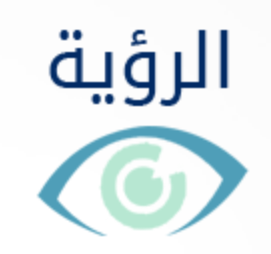 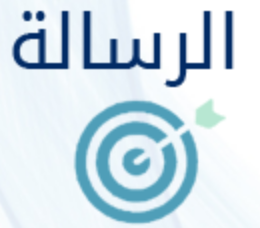 مركز التميز للجرائم السيبرانية والأدلة الجنائية الرقمية
خطط المركز للمساهمة في تطوير منظومة الأمن الشامل
بيئة تقنية متقدمة في معامل المركز
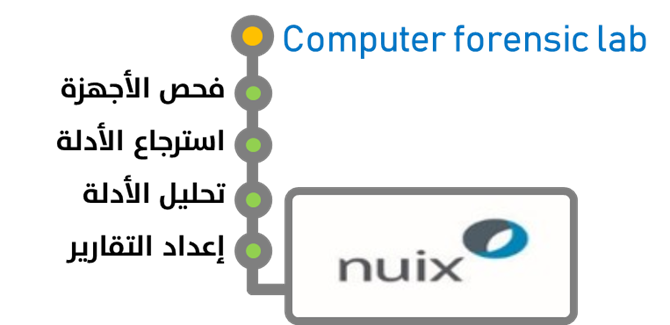 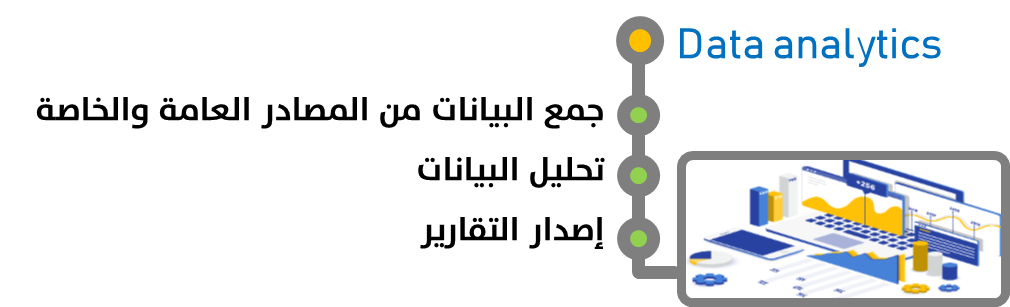 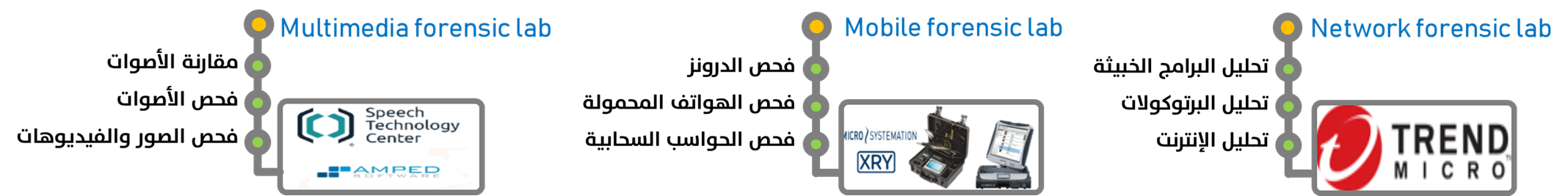 نطاق عمل المركز
طرق التحري الالكتروني
تبادل المعلومات




البيانات الضخمة
الاسترجاع والتحليل الآني
استرجاع البيانات وتحليها وعرضها
اعداد التقارير
البيانات الضخمة
اثبات التهمة




التحقيق الجنائي الرقمي لاثبات التهمة
اثبات الإدانة


التحقيق الجنائي الرقمي لاثبات الإدانة
الندب الخبراء
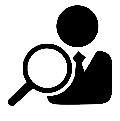 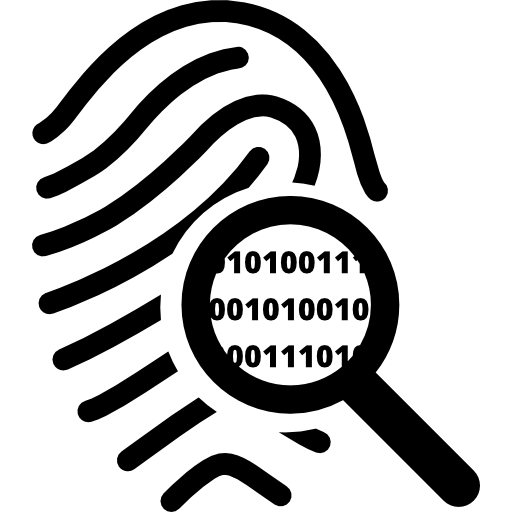 القضاء
الأعمال الفنية
التحري
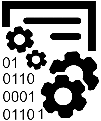 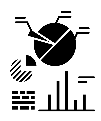 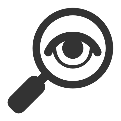 الضبط والاستدلال
التحقيق والادعاء
نماذج من البرامج التدريبية التي يقدمها مركز التميز
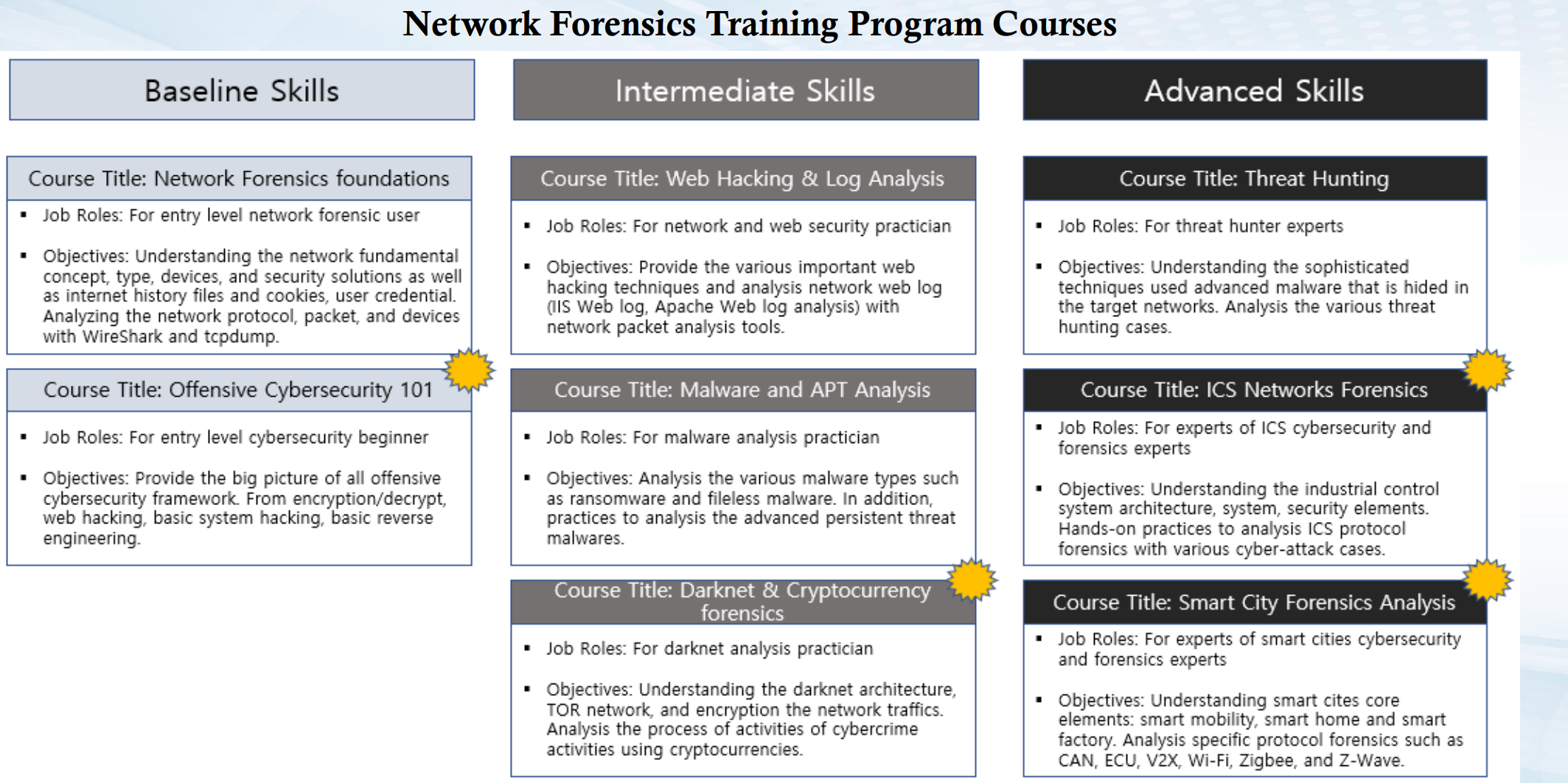 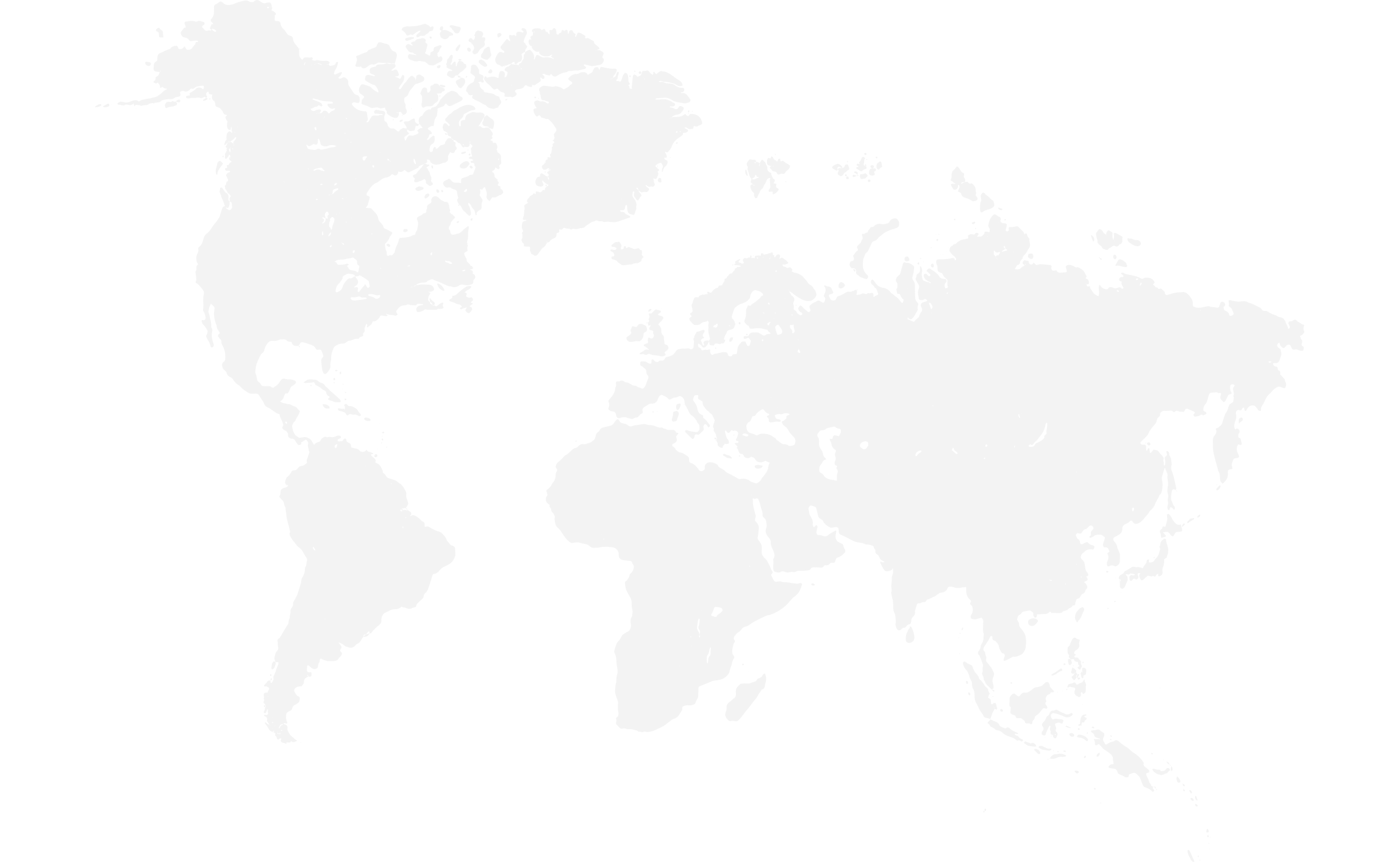 12
13
Cybersecurity and Cybercrime
Foundation
CCF
14
نماذج من البرامج التدريبية المشتركة والمقدمة بالتعاون مع Eccouncil
شهادات مهنية
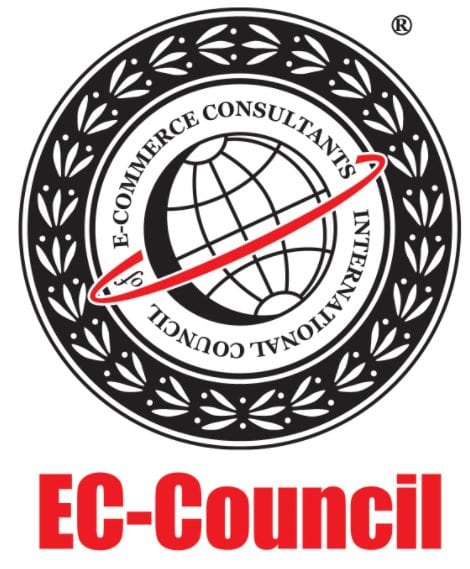 EC-Council Courses for Network Defense and Operations Track
15
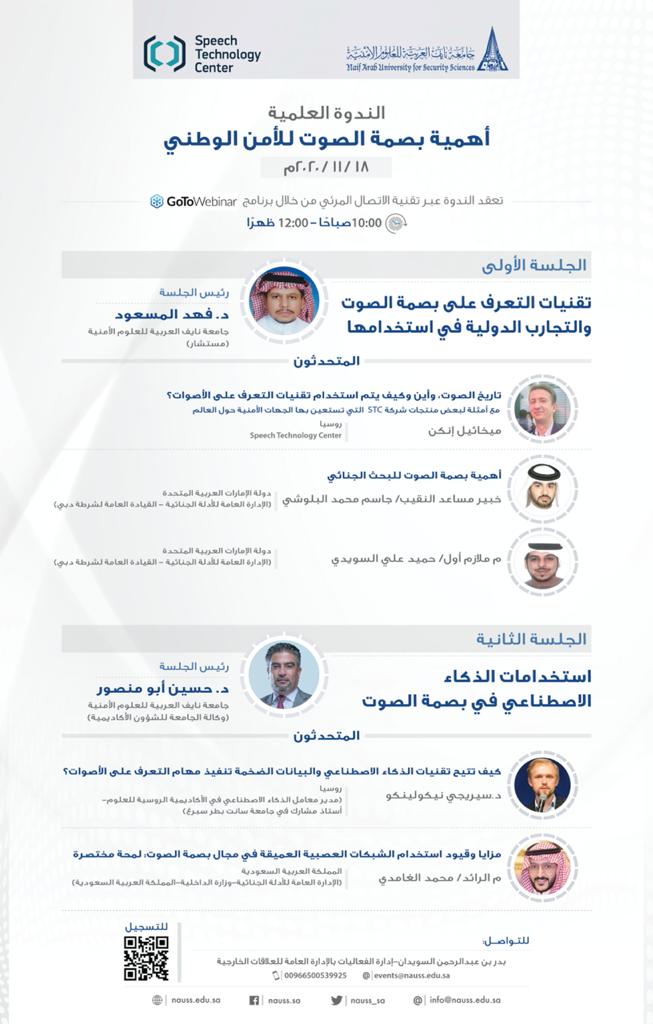 نماذج من أنشطة المركز
نقل العلم والمعرفة
رفع مستوى التعاون العلمي والمهني بين الجهات العربية والدولية
نموذج من الشراكات :
شراكة الجامعة مع منظمة الإنتربول في بناء القدرات الشرطية  للدول العربية
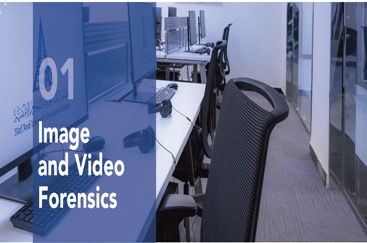 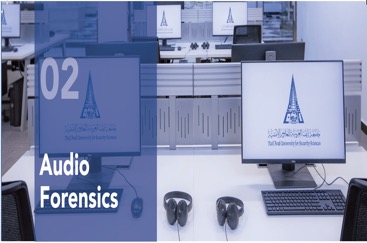 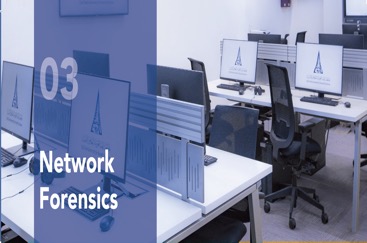 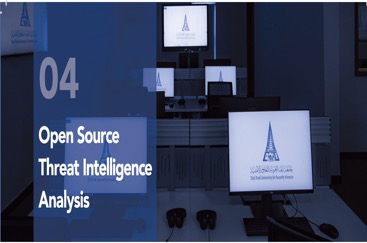 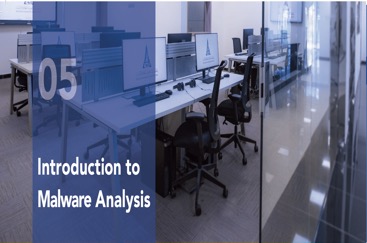 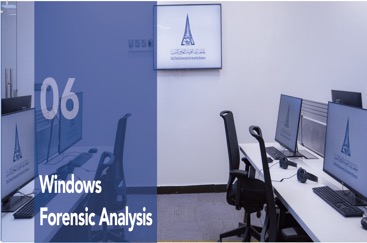 نموذج من الشراكات :
شراكة الجامعة مع منظمة الإنتربول في بناء القدرات الشرطية  للدول العربية
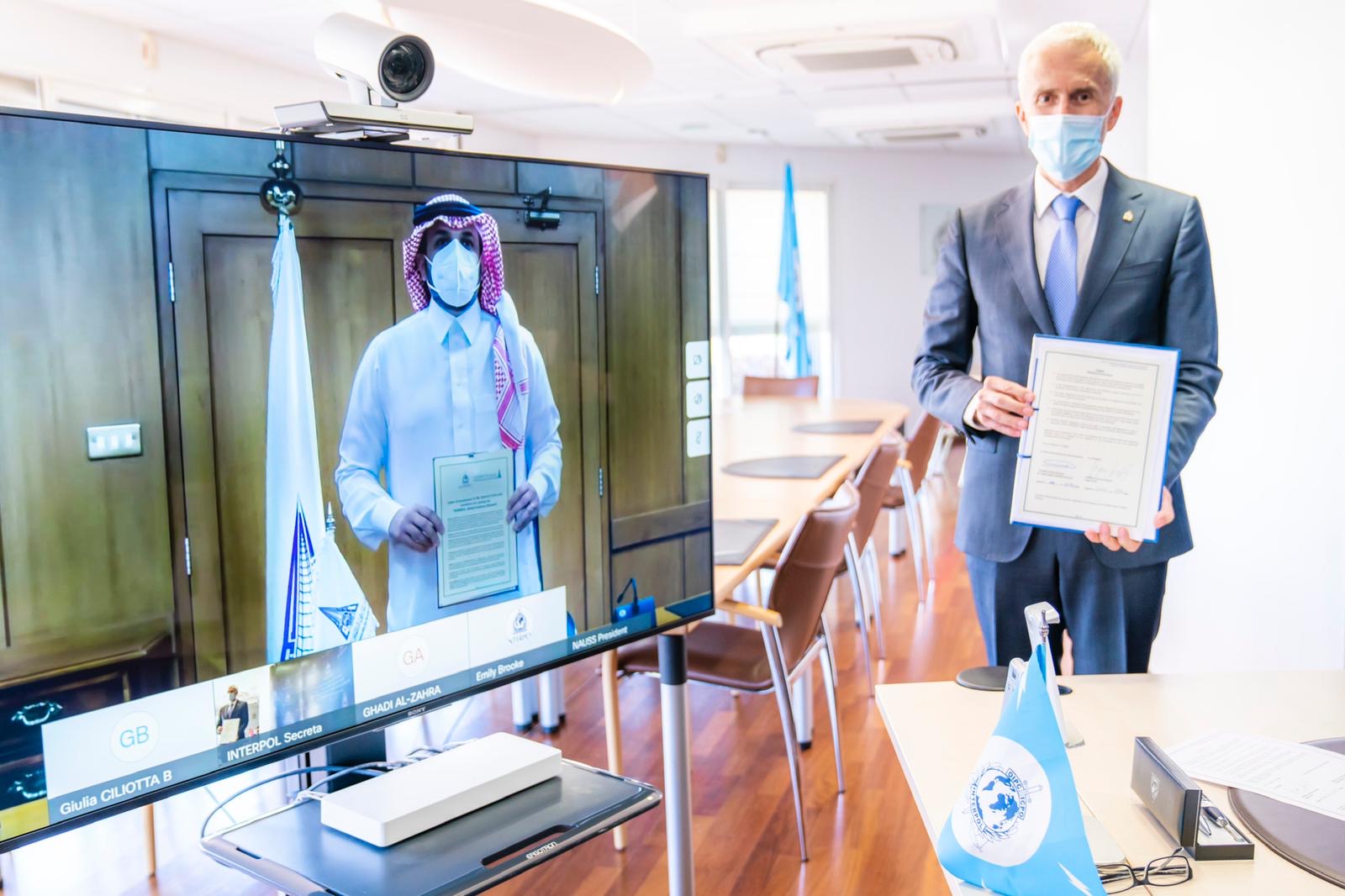 انضمام الجامعة لعضوية أكاديمية الإنتربول العالمية في 2020
مؤشر الأمن السيبراني العالمي الاتحاد الدولي للاتصالات لعام 2018م
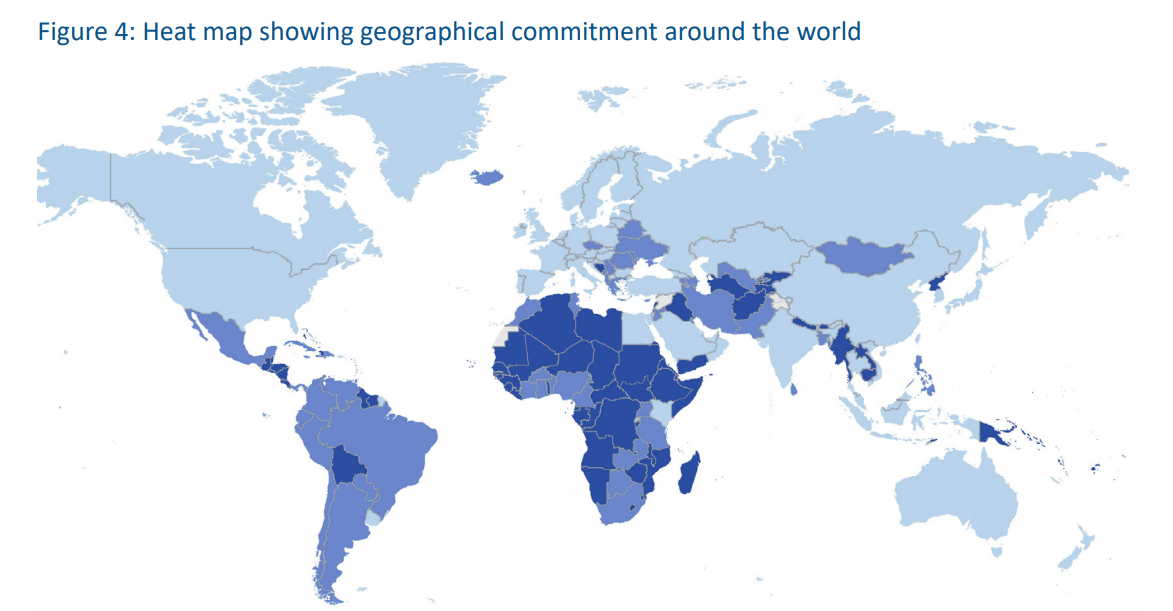 مستوى الإلتزام عالي:
5 دول عربية
السعودية الأولى على مستوى الدول العربية
مستوى الإلتزام متوسط:
5 دول عربية
مستوى الإلتزام ضعيف:
12 دول عربية
ITU- GCI Pillars
ركائز مؤشر الأمن السيبراني العالمي الاتحاد الدولي للاتصالات
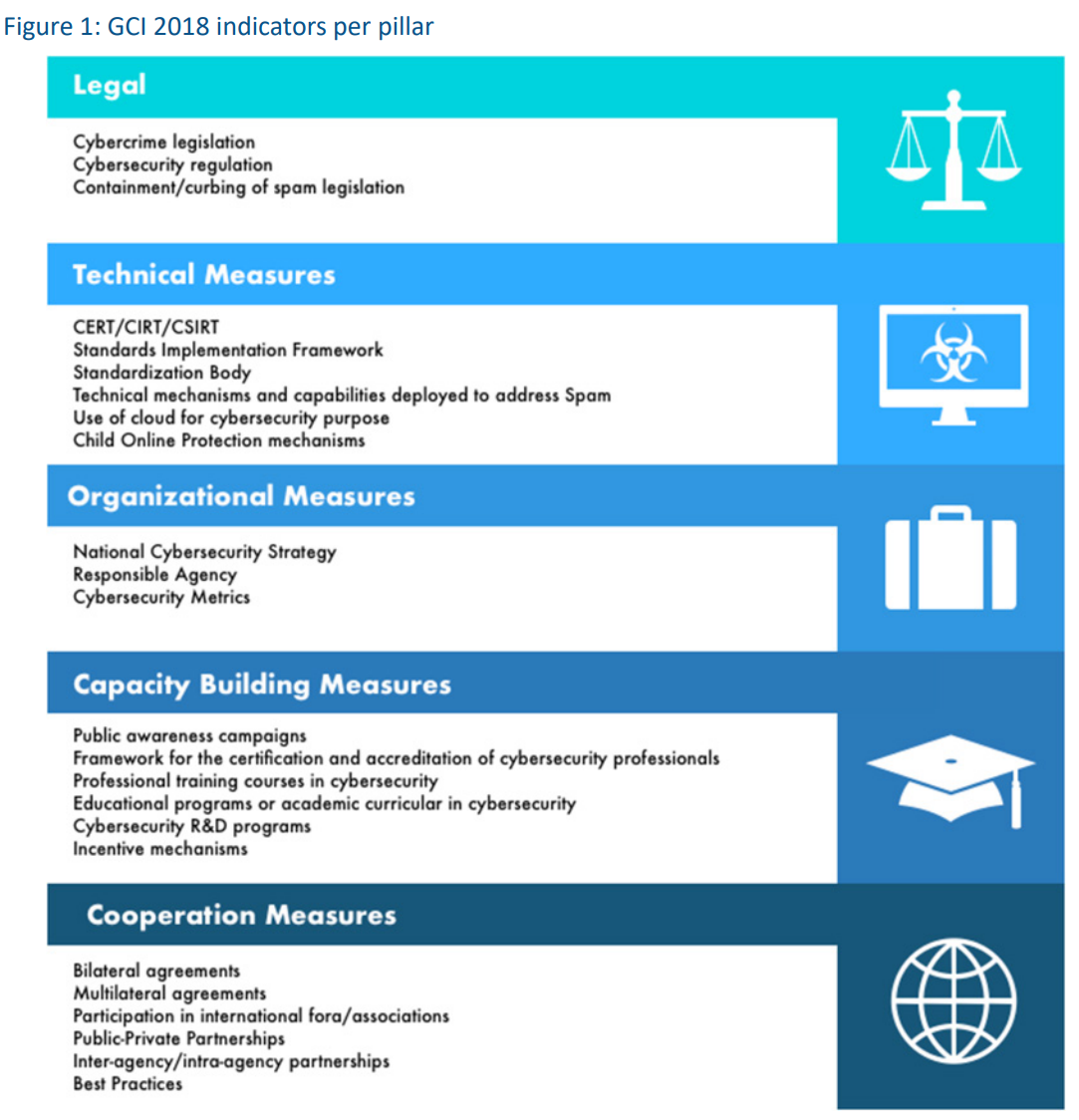 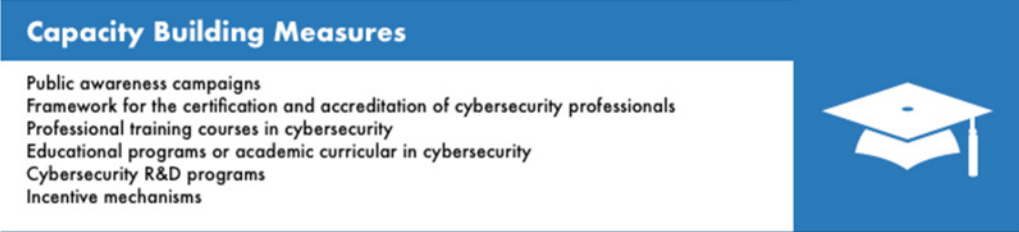 التصور الأولي للعمل المشترك بين المركز والاتحاد الدولي للاتصالات لعام 2021م
الآثر المتوقع من العمل المشترك بين المركز والاتحاد الدولي للاتصالات لعام 2021م
وقت الأسئلة